It's So Hot On Possum Track That..
#5- the temperature drops below 95, 
            ….you feel a bit chilly
#4- you learn that a seat belt makes a pretty good …
             …branding iron
#3- the cows are giving evaporated milk
#2- farmers are feeding their chickens crushed ice…
         …to keep them from laying hard-boiled eggs.
#1- the birds have to use pot holders to… 
                   …pull worms out of the ground
Proverbs 18:21
Aug 7, 2016
My Biggest Enemy –pt2
Edward Church
Who is My Biggest Enemy?
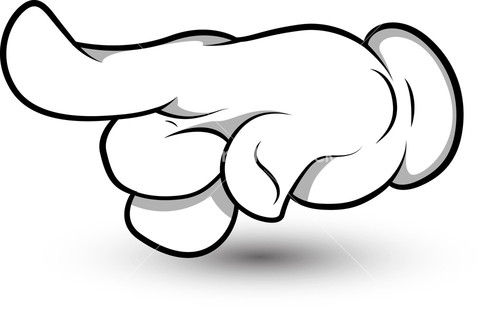 Satan?
No
World?
No
Others?
No 
Point Finger to the Person…
                  …Sitting in Your Pew
                       …Wearing Your Shoes
God Has Given Every Person…
Measure of Faith (He Is)
Hope (He is Able) 
Vision (Dream) (He is Able to Use Me)
Satan Does All He Can Thru the World and Others… 
                                 …to Enable Me to Destroy Me
When We Fail to Listen to the Voice that Matters Most (God) 
We Believe the Dream Killers Instead of the Dream Giver.
We Don’t Have to Live This Way 
We Have A Choice Every Day…
        …To Listen to God’s Word / Spirit or
              ..Believe What Dream Taker Says
“Lord Help Me Take the Saw Out of My Hand!”
It Starts with…
         …Addressing the Negatives  
                  …in Your Life
                         …in a Positive Way
Get Beyond Negativity
When We Listen to This Malicious Chatter… 
                   …It Prevents Us From Moving Forward 
It’s Suffocating. 
It’s Discouraging. 
It Takes Focus Off God 
Magnifies Every Weakness We Have 
Satan Wants Us Filled with Negative Words and Toxic People…     
                       …Reminding Us 
“How It Can’t Be Done”
“Why It Shouldn’t Be Done” 
“Why You’re Not The Person To Do It”
Get Beyond Negativity
The Negative Mindset Can Take Many Forms, 
But They’re All Dream Killers – 
Cynicism, Sarcasm, Jealousy, Bitterness, Even Cold Silence.
    “The tongue has the power of life and death…” -Proverbs 18:21
You Have Control Over What You Allow… 
         …Into Your Thoughts And Mind And 
                …What Voices You Choose To Believe
Giving Into Negativity Sets Off…
    …a Devastating Series of Events
        …that Will Bring You to Your Knees
Neg. Leads to Self-Doubt
Possibly the Biggest Threat to Your Vision-Purpose
If the Enemy Can Get You to Doubt Yourself…He Wins 
Doubt Will Leave a List of Reasons Why You’re “Not Enough” 
“God picked the wrong person for the job”
“You Don’t Have What It Takes… You Are Not…
         …Smart Enough, Old Enough, Young Enough, Enough Enough 
You Stagger Under the Weight of All the “Not Good Enoughs"
          “For as he thinks in his heart, so is he…” -Proverbs 23:7
Choose to Believe What God Says About You…
“You Have Purpose, You Are Valuable, You Are Amazing…
                               …Your Life Has Meaning…”
Self-Doubt Leads to Fear
Fear of People, Rejection, Failure, the Unknown…
       …it Can Take Many Different Forms But All Lead To One Result. 
             …You Get Stuck…Dead In Tracks...Can’t Move Forward. 
“Do not fear for I am with you; do not anxiously look about you for I am your God. I will strengthen you, surely I will help you, surely I will uphold you with my righteous right hand       ” -Isaiah 41:10
Choose to Trust God
Determine in Your Heart, 
      …You Will Keep Moving Forward
         …Stare Fear in the Face, Believing More in the 
            …Power of God Than the Fear that Holds You Back
Fear Leads to Procrastination
The Lie –  “You don’t have time.” 
                                   …”If I did it wouldn’t matter..”
Fear of 
Inadequate (energy- resources- ability)
Focusing (inability to)
Failure
 Choose to Pray/ Move Forward as God Leads/ Opens New Doors
 “Teach us to number our days, that we may gain a heart of wisdom” -Psa 90:12
Procrastination Leads to Depression
Procrastination At Least Leads to Possibility of Movement…
            …Depression Takes That Away –
Satan has Set up an “Emotional Road Block”…
                                …This is Where it ALL STOPS!
Psalm 43:5 (AMP) 5  Why are you cast down, O my inner self? And why should you moan over me and be disquieted within me? Hope in God and wait expectantly for Him, for I shall yet praise Him, Who is the help of my [sad] countenance, and my God. 
Psalm 43:5 (MSG) 5  Why are you down in the dumps, dear soul? Why are you crying the blues? Fix my eyes on God— soon I'll be praising again. He puts a smile on my face. He's my God.
Proverbs 29:18 (AMP) 18  Where there is no vision [no redemptive revelation of God], the people perish; but he who keeps the law [of God, which includes that of man]—blessed (happy, fortunate, and enviable) is he.
Isa 41:10 (AMP) , “Fear not [there is nothing to fear],
for I am with you; do not look around you in terror 
and be dismayed, for I am your God. I will strengthen
and harden you to difficulties, yes, I will help you; yes,
I will hold you up and retain you with My [victorious] 
right hand of rightness and justice”
Overcoming  -Isaiah 41:10
God’s PRESENCE Secures (10a) 
       “Fear thou not; for I am with thee” 
God’s PURPOSE Satisfies (10b) 
       “be not dismayed; for I am Thy God” 
God’s POWER Strengthens (10c) 
       “I will strengthen thee”
God’s PROVISION Supplies (10d) 
        “yea, I will help thee”
God’s PROMISE Sustains  (10e) 
        “yea, I will uphold thee with the right hand    of My righteousness”
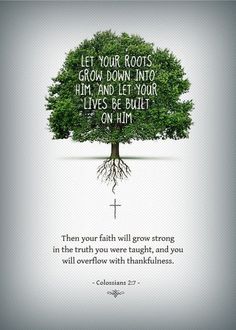 “I Believe That God Will Uphold Me”
Uphold =to hold up or grasp, to support.
Isa 41:10 (AMP) , “Fear not [there is nothing to fear],
for I am with you; do not look around you in terror 
and be dismayed, for I am your God. I will strengthen
and harden you to difficulties, yes, I will help you; yes,
I will hold you up and retain you with My [victorious] 
right hand of rightness and justice” 
Undergird= to make secure underneath. 
Don’t Tie Knot / Hold on -Let go …
                         …under you His Hands
Joseph had a God Given Dream 
As a boy, God put a dream in his heart. 
And yet the dream didn’t just “happen.” 
It was a long journey through many dream killers that sought to crush it all. 
Pit, Potiphar, Prison Palace
how many times he felt forgotten wondering if he had missed it somehow. 
chose to believe God when nothing seemed to add up right. 
No matter the dream killers set up in his path, the dream lived on. 
And one day, it came true.
Don’t let others steal your dream, giving them control to dash your hopes. 
Don’t’ allow fear, self-doubt, negativity, and procrastination stop you
God desires to do great things through you. He gives purpose and calling. We only have one chance at this life, make it count, for his glory.
“For still the vision awaits its appointed time; it hastens to the end—it will not lie. If it seems slow, wait for it; it will surely come; it will not delay” -Habakkuk 2:3
Encourage
strong 48-repair 47-hold 37-strengthened 28-strengthen 14-harden 13-prevail 10-encourage 9 take 9 -courage 8-caught 5 -stronger 5 -hold 5 miscellaneous translations 52 [Total Count: 290] 
a primitive root; to fasten upon; hence to seize, be strong (figurative courageous, causative strengthen, cure, help, repair, fortify), obstinate; to bind, restrain, conquer :- aid, amend, × calker, catch, cleave, confirm, be constant, constrain, continue, be of good (take) courage (-ous, -ly), encourage (self), be established, fasten, force, fortify, make hard, harden, help, (lay) hold (fast), lean, maintain, play the man, mend, become (wax) mighty, prevail, be recovered, repair, retain, seize, be (wax) sore, strengthen (self), be stout, be (make, shew, wax) strong (-er), be sure, take (hold), be urgent, behave self valiantly, withstand.
Steps…
Seize
Fasten upon 
Repair 
Strengthen
Courage
Prevail
Lord -self-Existent or Eternal; Jehovah
is God -supreme God; occasionally applied by way of deference to magistrate –mighty judge
 
David had problems every direction – His Life was Mixed Up! – Anybody here can say that? – 
Problems @ home –on run
Problems @ work –fighting for enemy
Problems @ Core … 
Family Loss –family kidnapped
Friend Loss -men ready to stone him
David Encouraged Self in the Lord  I Sam 30:6
God Give Us a Dream (Vision)
Attainable
       …not out of reach
Active
      …moves/ motivates us and others 
Attractive
      …It Requires Faith Which Pleases God.. 
                                                               …and Attracts Him
A God-Given Dream Works in Us
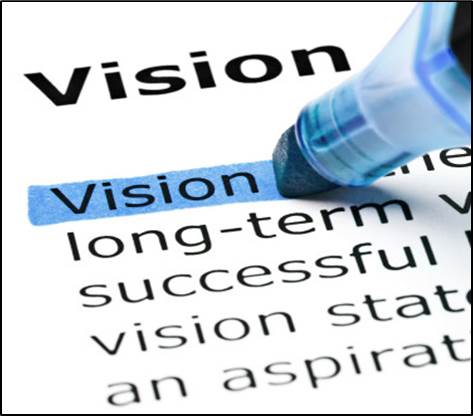 Motivates us 
Inspires “Hope” 
Realize God has a Purpose for My Life
Maneuvers us 
Inspires “Direction” 
Realize have to Travel Proper Road
Maintains us 
Inspires “Fortitude; Passion” 
Realize that I have to Prepare to Stand
5 Ways To Overcome Negativity In Your Life
Gratitude –Learn to Be Grateful
I Thes 5:18 “In every thing give thanks: this is the will of God in Christ Jesus concerning you.”
Purposefully Choose Attitude
I Sam 30:6 “David was greatly distressed; the people spake of stoning him, because the soul 
        of all the people  as grieved, every man for his sons/ for his daughters: 
                                     …but David encouraged himself in the LORD his God.”
Action Influences Thinking
Proverbs 16:3 “Commit thy works unto the LORD, and thy thoughts shall be established.”
Refuse to be a Victim
Gen 45:8 “So now it was not you that sent me hither, but God:/ he hath made me a father to 
      Pharaoh, /lord of all his house, and a ruler throughout all the land of Egypt.”
Take a Big-Picture View
Gen 50:19, 20 “Joseph said unto them, Fear not: for am I in the place of God? But as for you, 
      ye thought evil against me; but God meant it unto good, to bring to pass, as it is this day, to 
      save much people alive.”
                   Positive or Negative Thinking… Which Will You Choose?